Prévention des dommages sanitaires
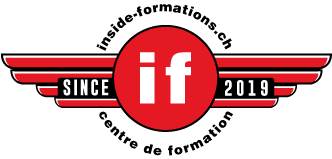 Page 149 à 164 classeur ASTAG
L’ergonomieAdapter le travail aux personnes
Travail assis
Transport de charges
Stress
Il s’agit de l’ensemble des influences extérieures qui peuvent s’exercer sur une personne.
Un poids est une charge
Le stress aussi!
Charge
Le stress!
Le stress
Le stress
On connais 3 types de stress

Le stress de stimulation

Le stress de réaction

Le stress d’interaction
On reconnais le stress de différentes manières:

Niveau cognitif (pensée)
Niveau végétatif (nerfs, hormones)
Niveau émotionnel (sentiments)
Niveau physique (tension musculaires)
Reconnaitre le stress
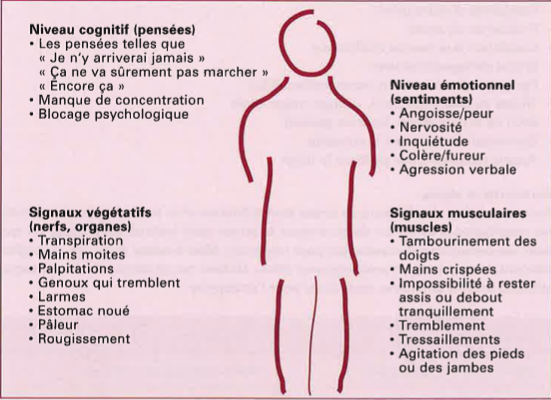 Les signes du stress
Problèmes privé
Problème professionnel
Problème de santé
La circulation routière
Le bruit
Conversation pendant la conduite
Appels téléphoniques durant le trajet
…
Causes du stress sur la route
Questions
Quels sont les conséquences liée au stress liée à la conduite d’un véhicule?

Quels sont les signaux d’alerte que vous ressentez lorsque vous êtes stressé?
Aérer la cabine!
Couper la radio
Téléphone sur silence
Se détendre en pensant à une chose qui nous fait du bien…
Relativiser > je suis au travail, ça n’ira pas plus vite si je m’énerve…
Exercices de respiration
S’arrêter et marcher, se vider l’esprit…
Comment réduire le stress au volant?
Avoir assez de temps, ne pas être « à la dernière minute »
S’adapter aux situation calmement
Autre?
Comment éviter le stress?
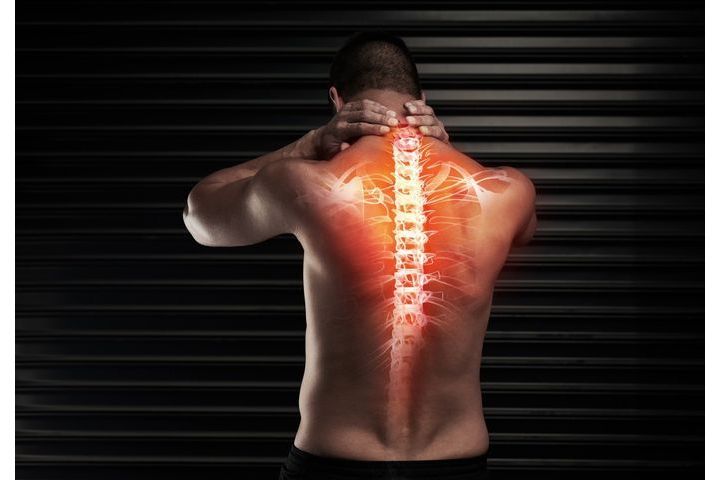 La colonne vertébrale
La bonne position…
Les aides à la manutention
Réglage du siège
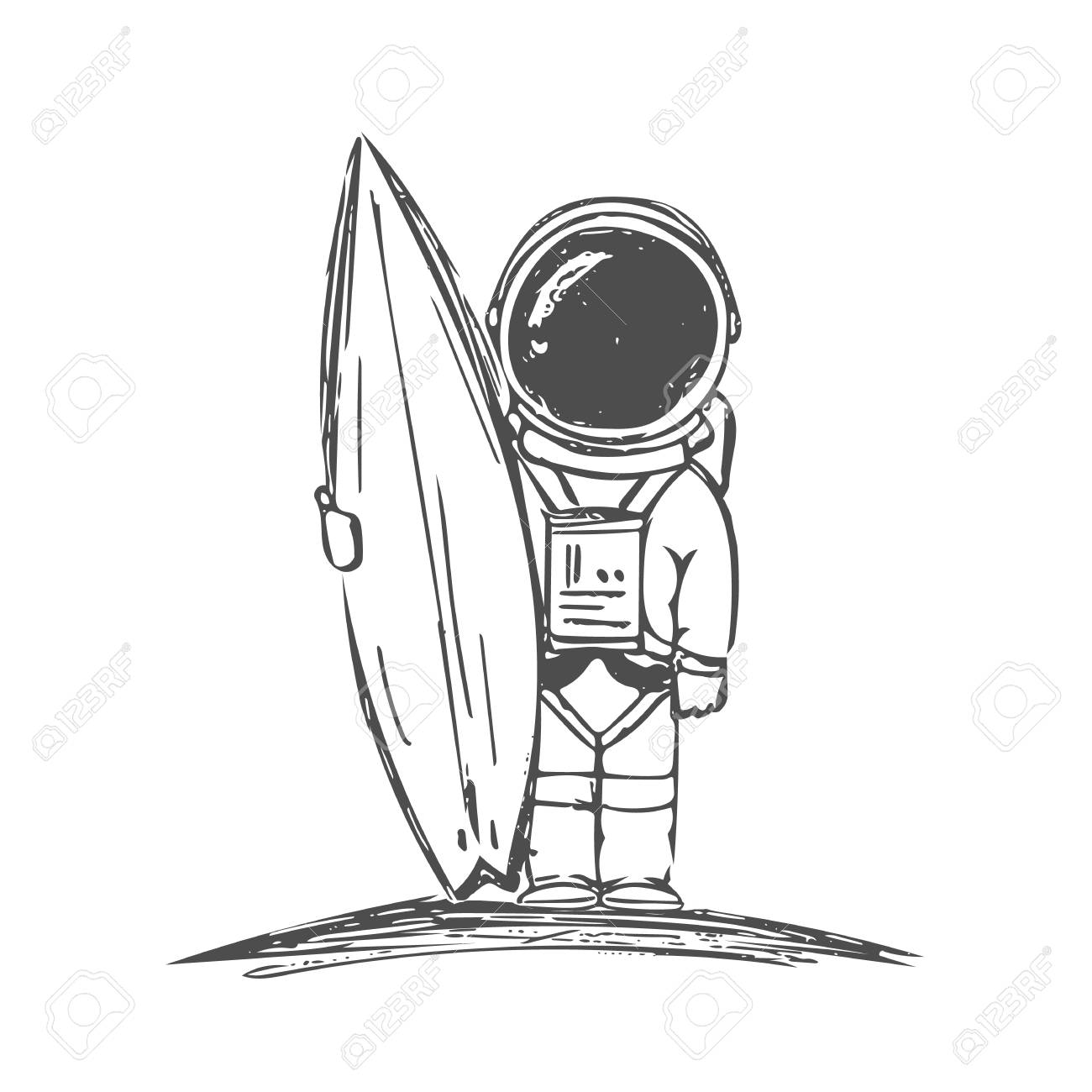 Activités bonnes pour le dos
La marche, la danse, la course à pied, le vélo, la natation, le ski de fond, l’équitation, stand up paddle…
Bon mais à certaines conditions
Le football, handball, basketball, gymnastique, tennis de table, aérobic, randonnée en montagne (grimpe), bodybuilding, saut d’obstacles…
Mauvais pour le dos
Les sports de combat, golf, tennis, ski, snowboard, voile, aviron, kayak, planche à voile, hockey, squash, VTT, motocross…
Risques de chutes
Comment sortir du véhicule?
Observer avant d’agir!
Avez-vous la visibilité (le matin, le soir au dépôt…)
Comment est le sol ou vous êtes?
Quels sont les conditions météo?
Autres?
Monter et descendre de la cabine
Les accidents de travail…
inside-formations.ch
La signalisation
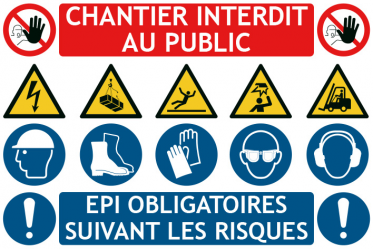 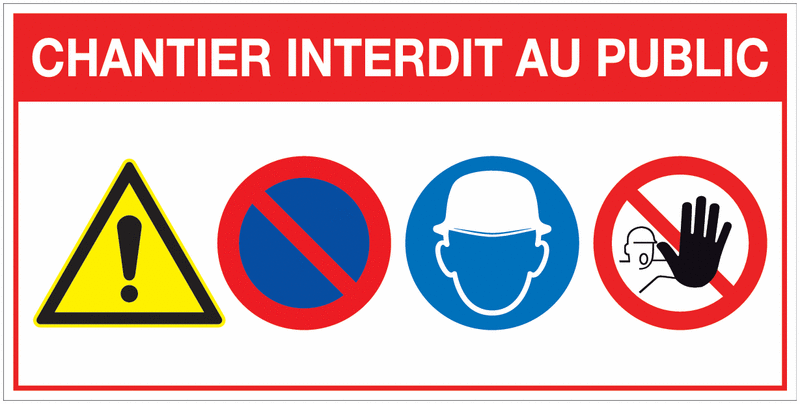 inside-formations.ch
Equipements de protection personnels
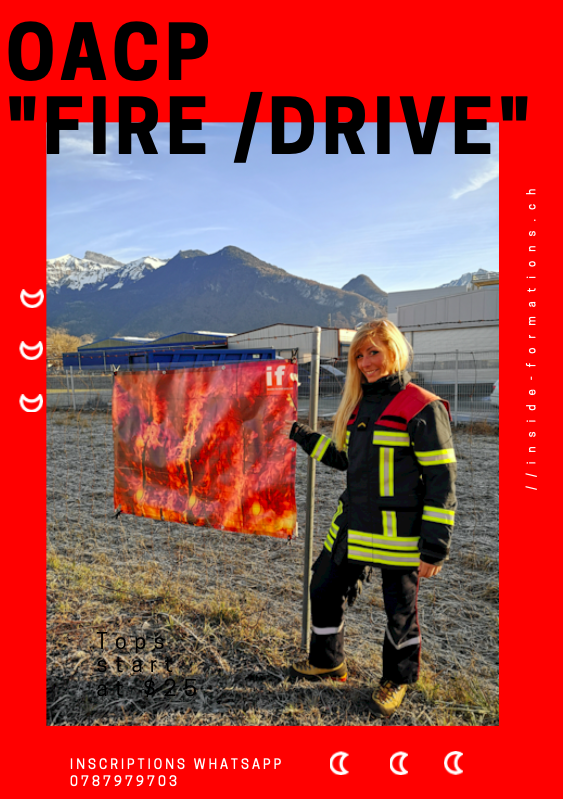 Les équipements
Chaussures de sécurité
Gants
Lunettes
Masques
Casque
Gilet de sécurité
Combinaison…
Les habits de protection
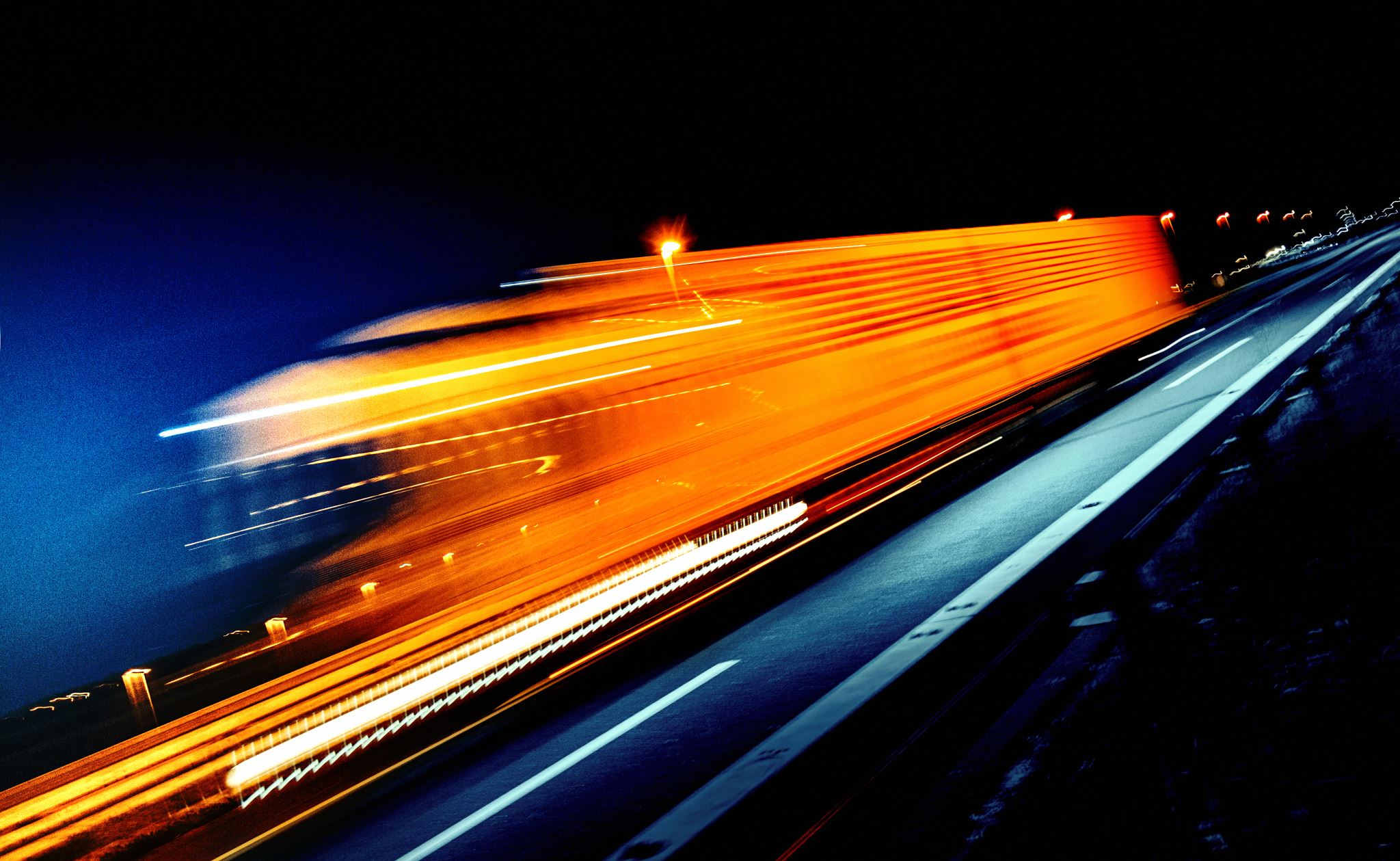 permettent à l’utilisateur d’être vu facilement dans les situations dangereuses, Ils
et ce quelles que soient les conditions de luminosité 
(de jour, au crépuscule et la nuit dans la lumière des phares).
inside-formations.ch
Divers classes
Des exigences de performance sont définies pour la couleur et la rétroréflexion ainsi que les surfaces minimales et le positionnement des matières utilisées.
La matière de base doit être de couleur orange-rouge fluorescent, jaune fluorescent, ou rouge fluorescent.

Les vêtements de signalisation sont subdivisés en trois classes, selon la surface minimale de la matière de base et de la matière rétroréfléchissante.
inside-formations.ch
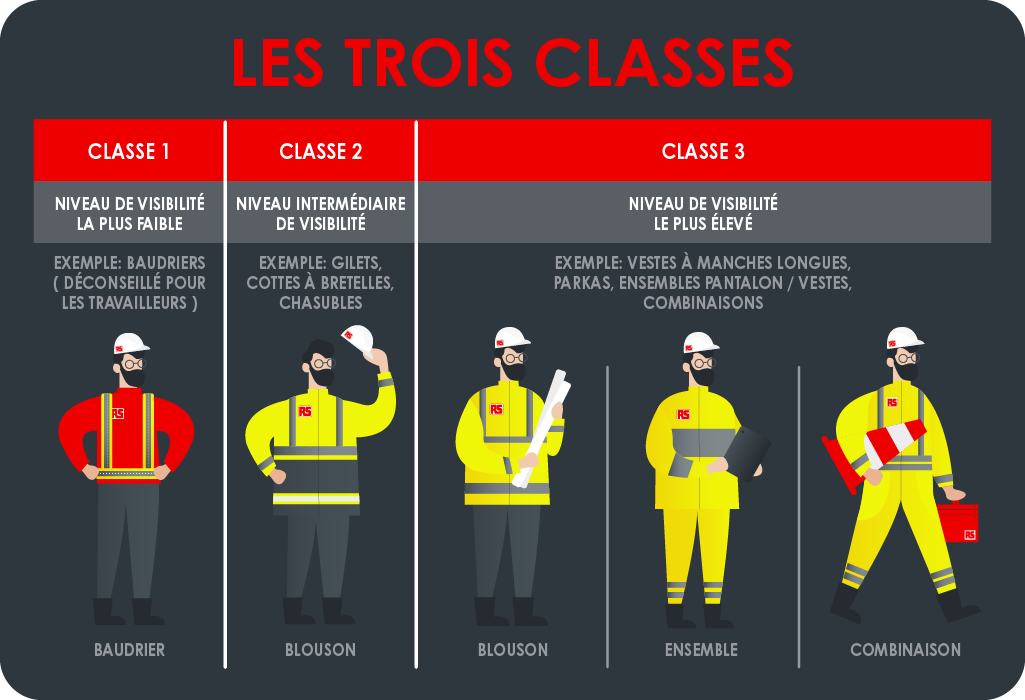 inside-formations.ch
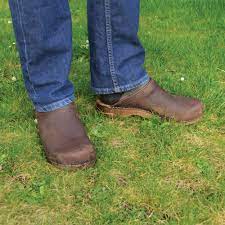 Chaussures de sécurité
inside-formations.ch
Les chaussures
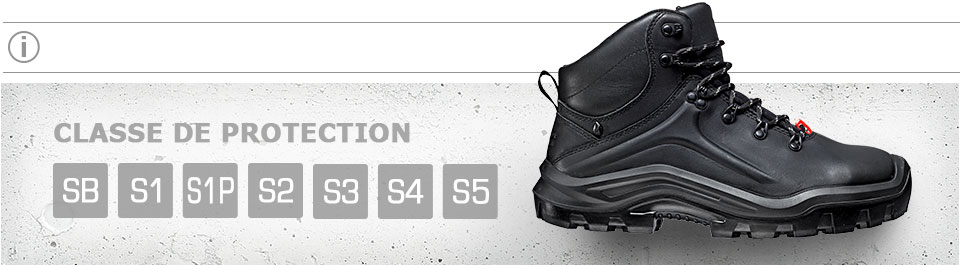 inside-formations.ch
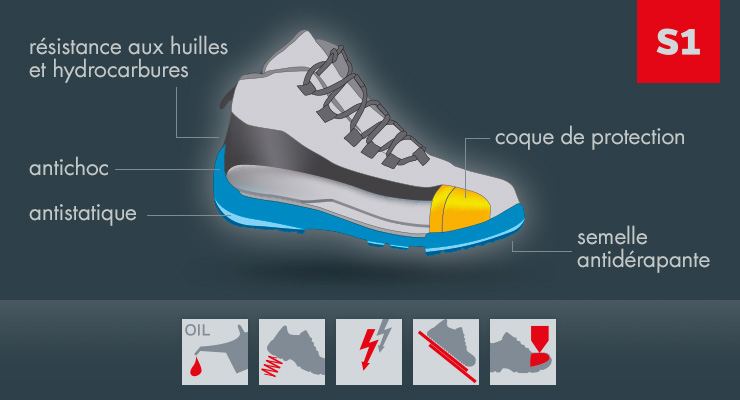 Classe S1
inside-formations.ch
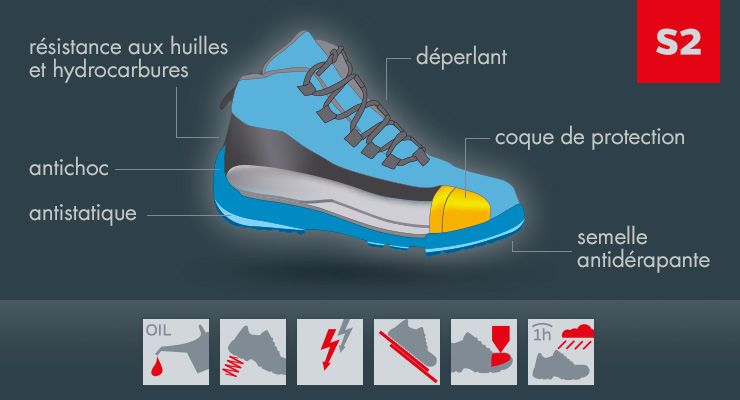 Classe S2
inside-formations.ch
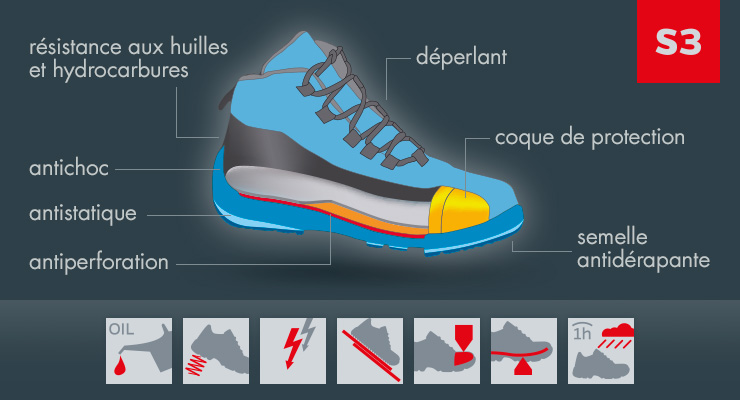 Classe S3
inside-formations.ch
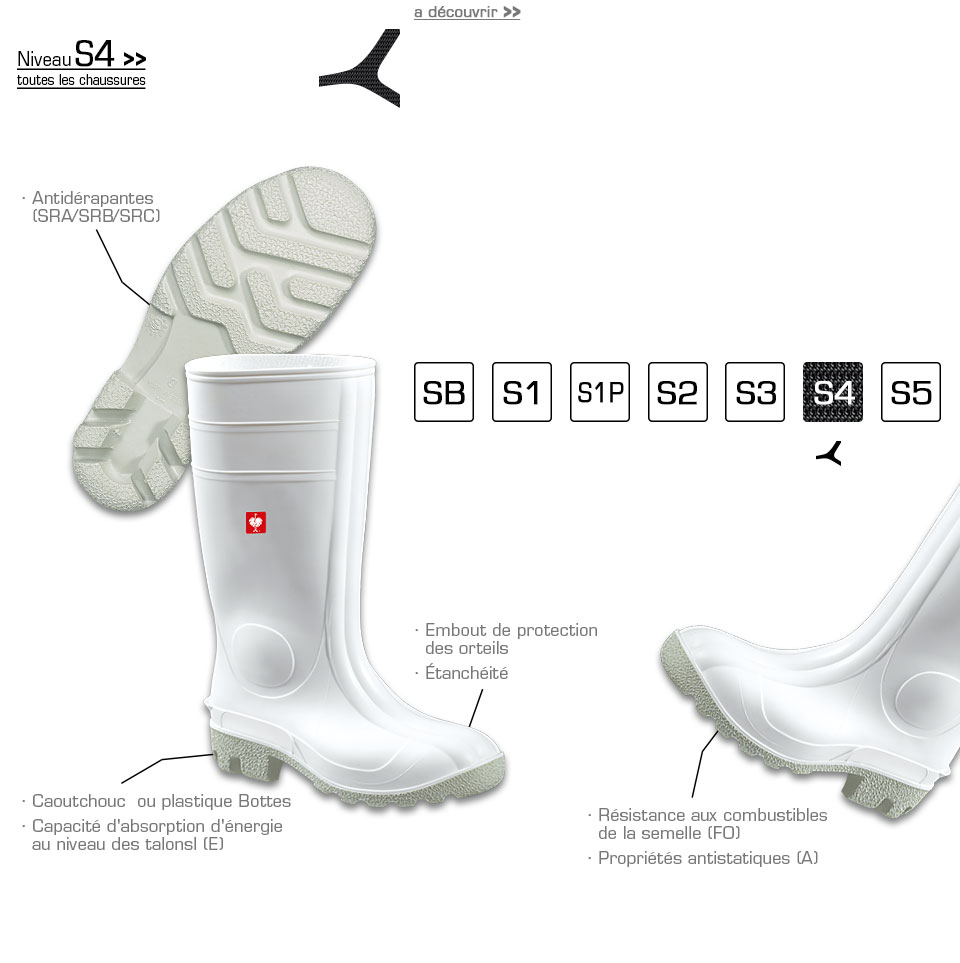 Classe S4
inside-formations.ch
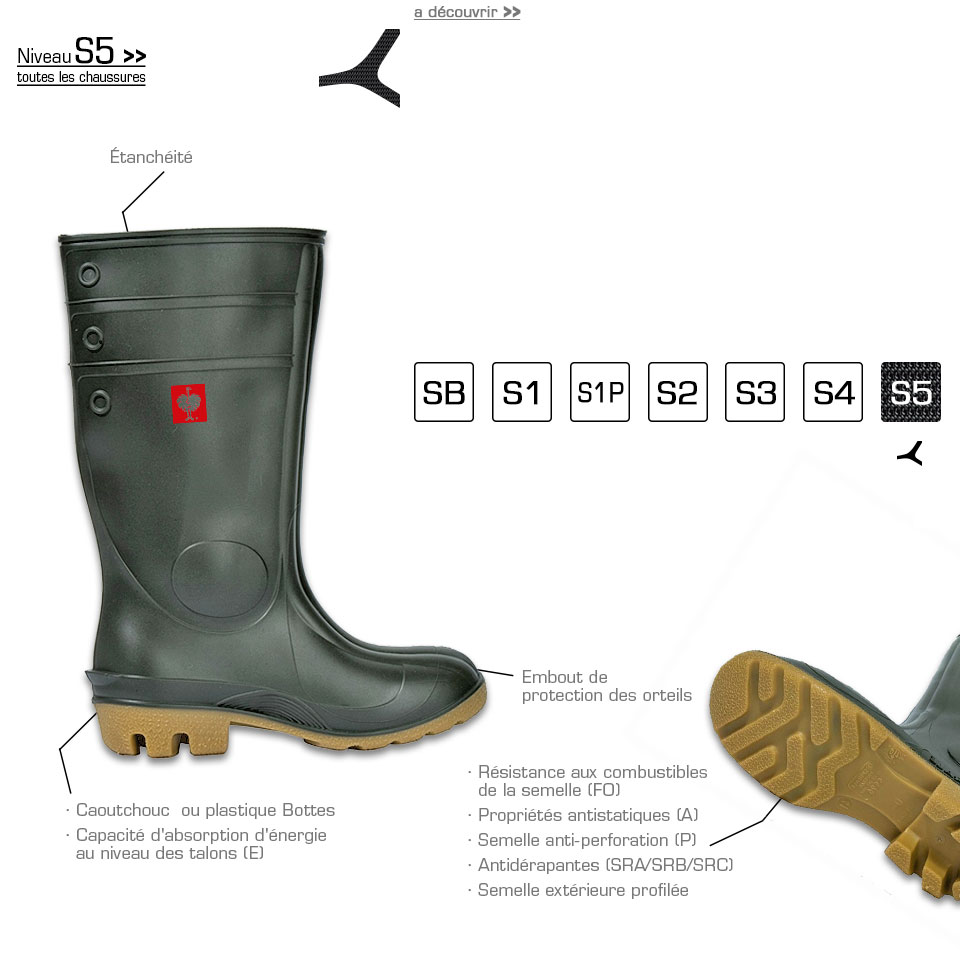 Classe S5
inside-formations.ch
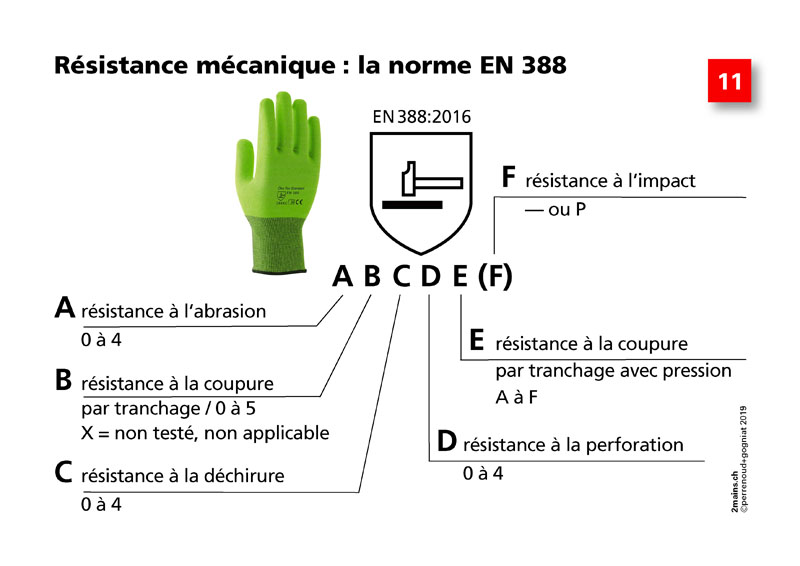 Les gants
inside-formations.ch
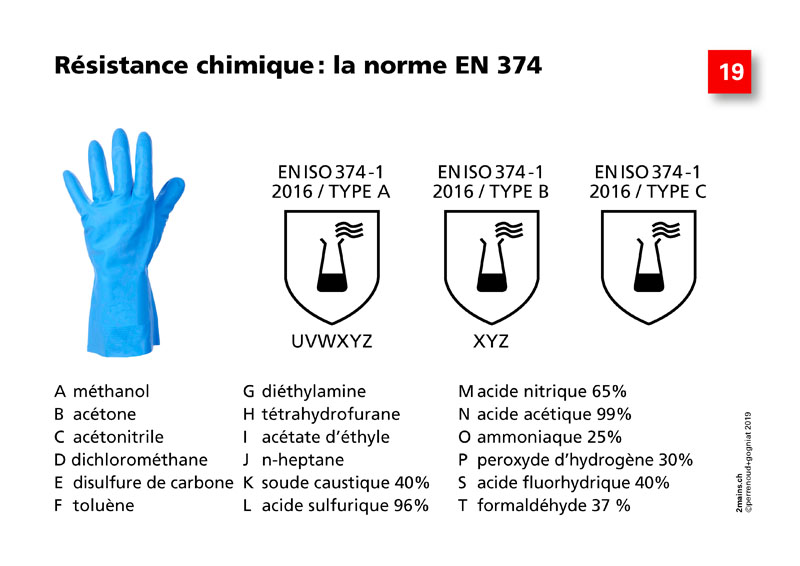 Les gants spéciaux
inside-formations.ch
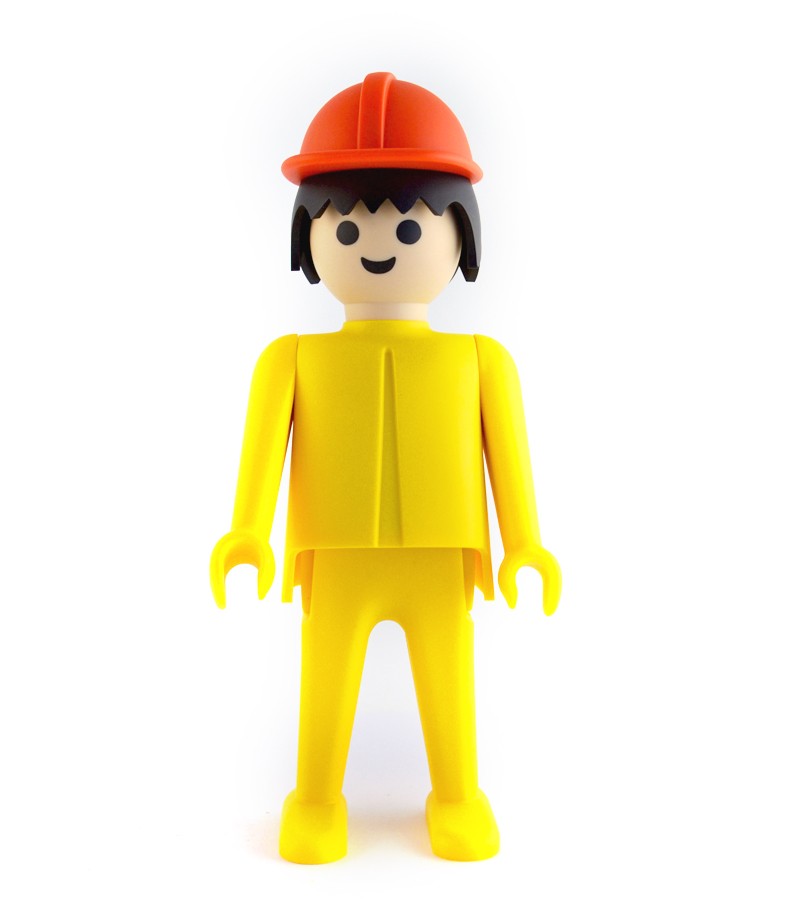 Les casques
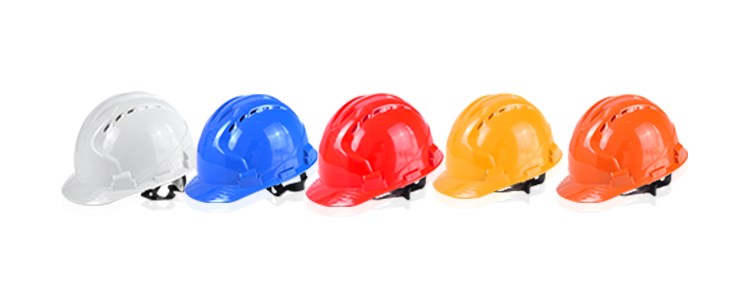 inside-formations.ch
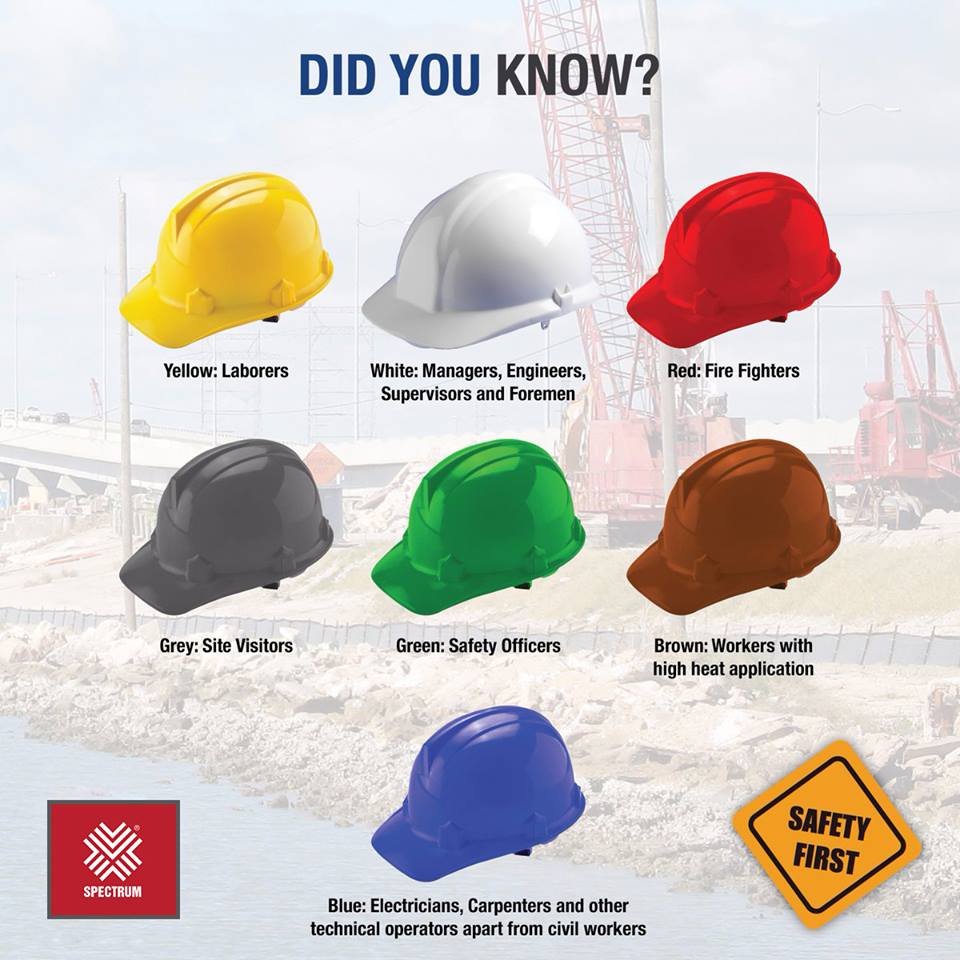 Codes couleurs
inside-formations.ch
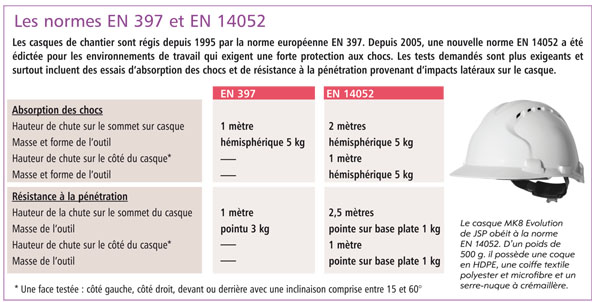 Les casques
inside-formations.ch
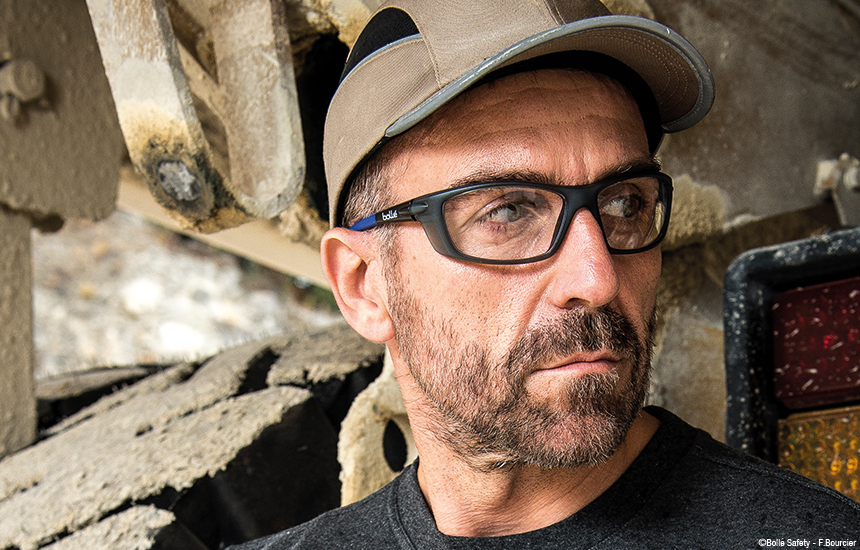 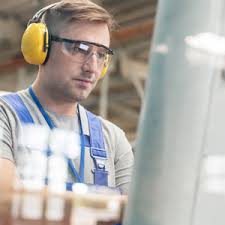 Lunettes & autres
inside-formations.ch
Les norme SUVA
La Suva anciennement, Caisse nationale suisse d'assurance en cas d'accidents ; en allemand Schweizerische Unfallversicherungsanstalt, est le principal assureur-accidents de Suisse.
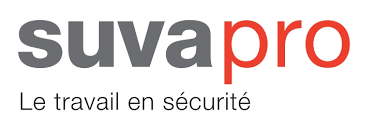 inside-formations.ch
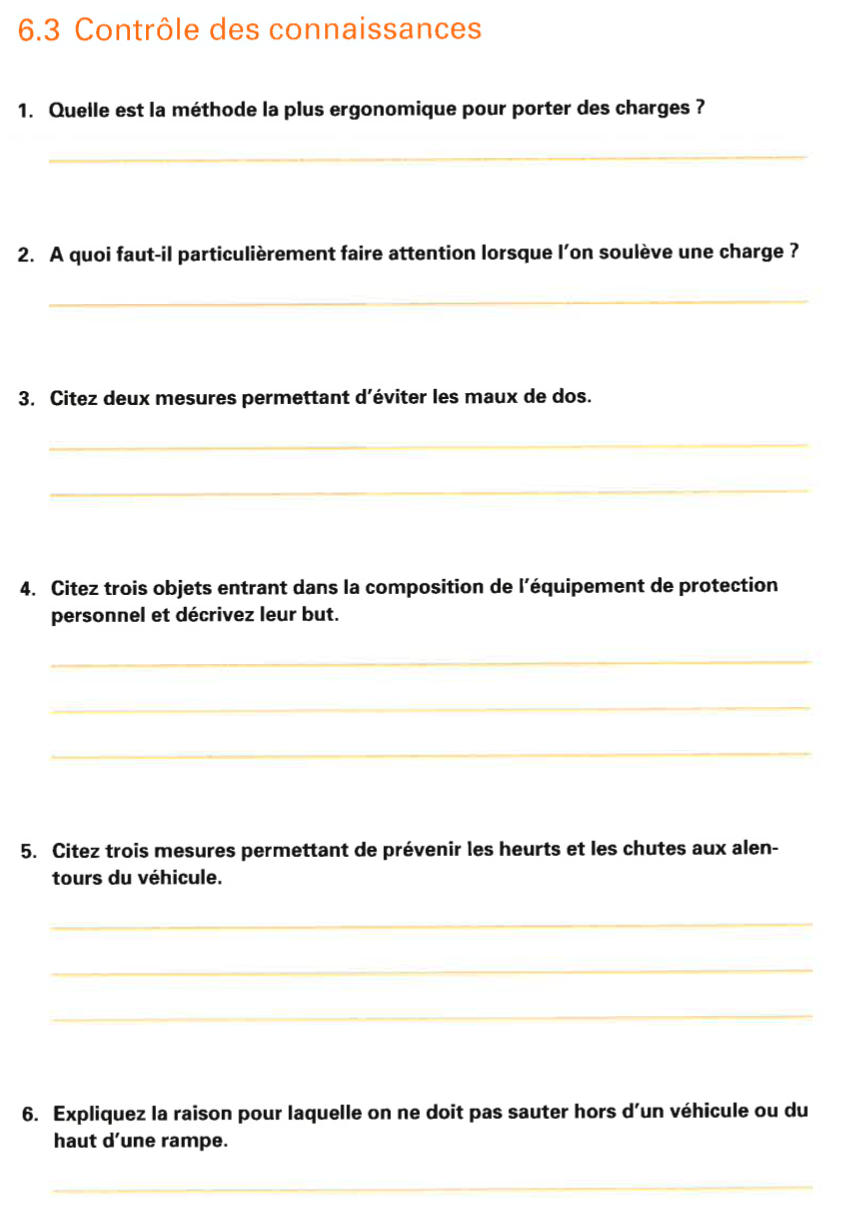 Soulever avec le dos droit
Évaluer le poids de la charge; la soulever avec le dos droit
Utiliser des aide (collègue, transpalette…)
Faire des étirements de la musculature du torse
Pratiquer un sport; par exemple de la marche, du vélo, de la natation…
Gilet de sécurité
Chaussures de sécurité
Gants
Fin du module!
Observation de la zône
Si il fait nuit, allumer l’éclairage
Ne rien laisser trainer au sol
Risque de chute, tordre le pied ou la jambe
Importance d’une bonne constitution physique et mentale
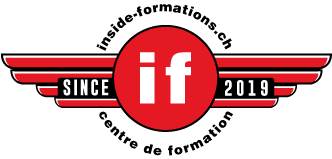 Alimentation
Comme pour un véhicule, notre corps à besoin de carburant!
[Speaker Notes: Que mangez vous le matin, à midi???]
La mal-bouffe
Choisir son alimentation(exemple)
L’hydratation
[Speaker Notes: combien de liquide devrions nous boire par jour?]
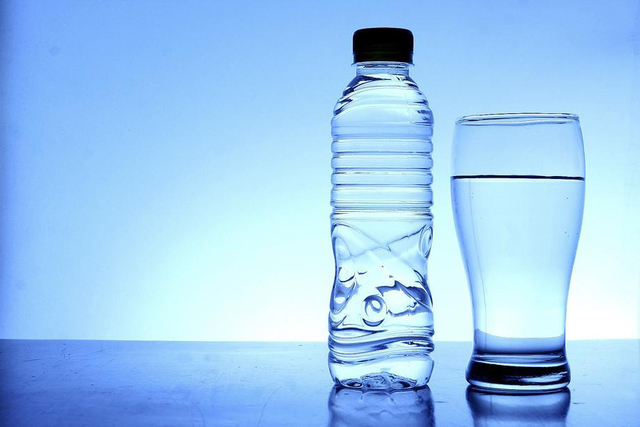 1,5 litre d’eau par jour
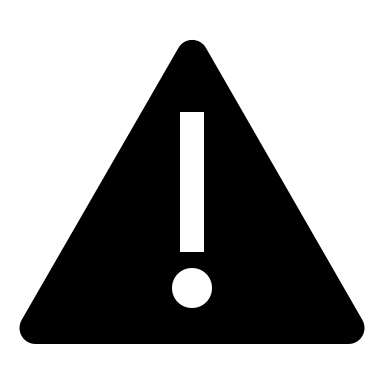 À boire par petites gorgées!
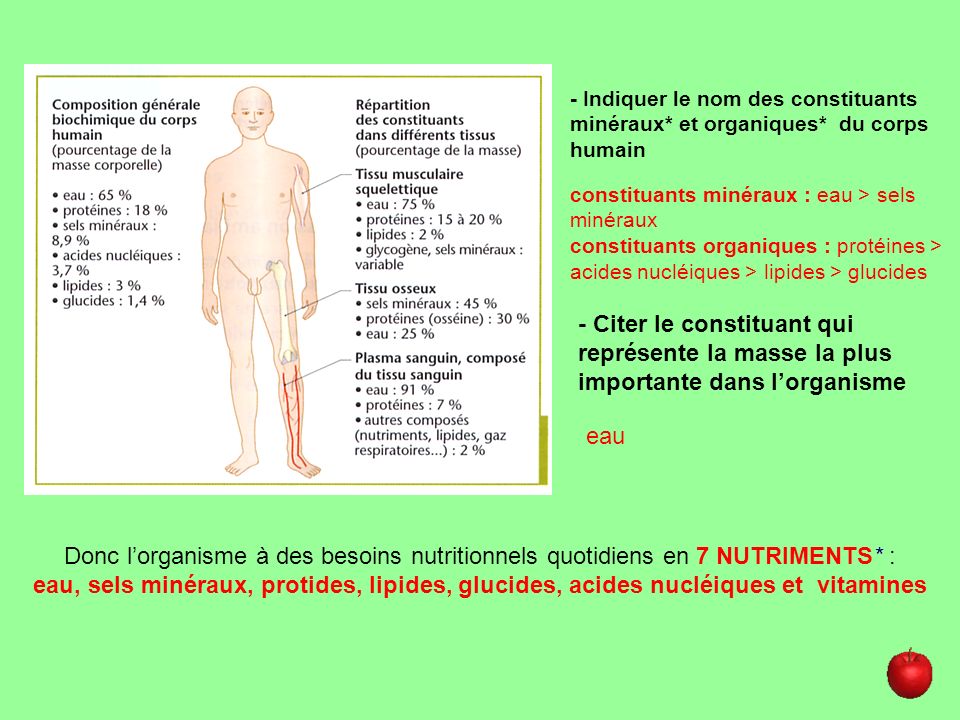 D’où vient l’énergie?
Chauffeur transport de marchandises
Actif, bouge, décharge, soulève des charges, reste assis…
Le métabolisme du chauffeur
Est assis en grande partie, décharge les bagages…
Le chauffeur de bus
Le poids
(du chauffeur ;)
Calcul de l’imc
imc = poids : taille x taille
Exemple:
80 : (1,70x1,70)= 27,68
                       (2,89)
L’IMC
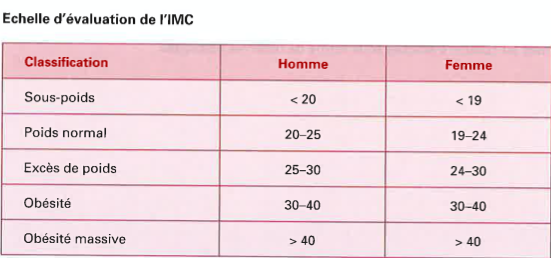 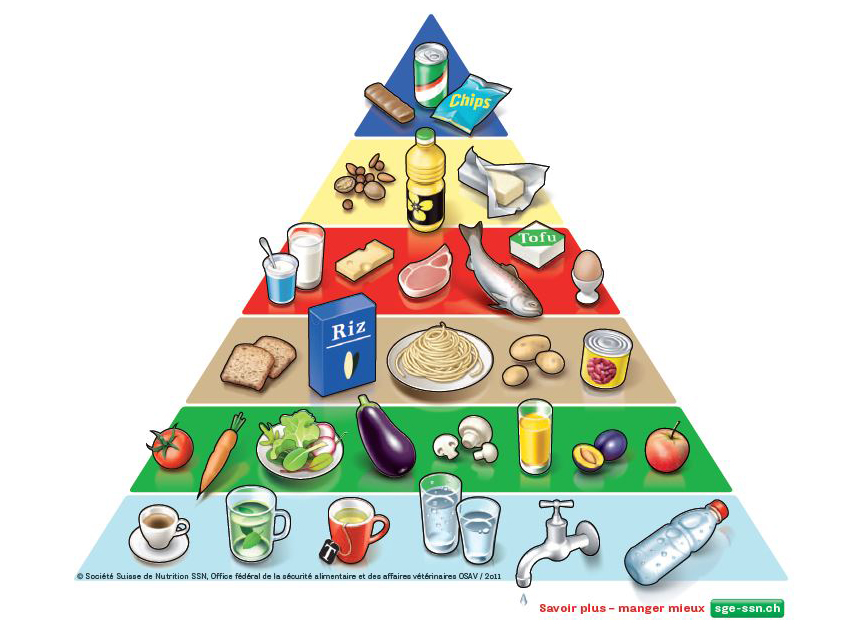 La pyramide alimentaire
1 à 2 litre de boisson par jour
Fruits & légumes 5 portions
Blé, légumineux, céréales et pomme de terre à chaque repas…
Produits laitiers, viande, poissons œufs quotidiennement en quantité suffisante
Huile graisse et noix quotidiennement avec modération
Sucres, amuses bouches… avec modération…
La pyramide alimentaire
La fatigue
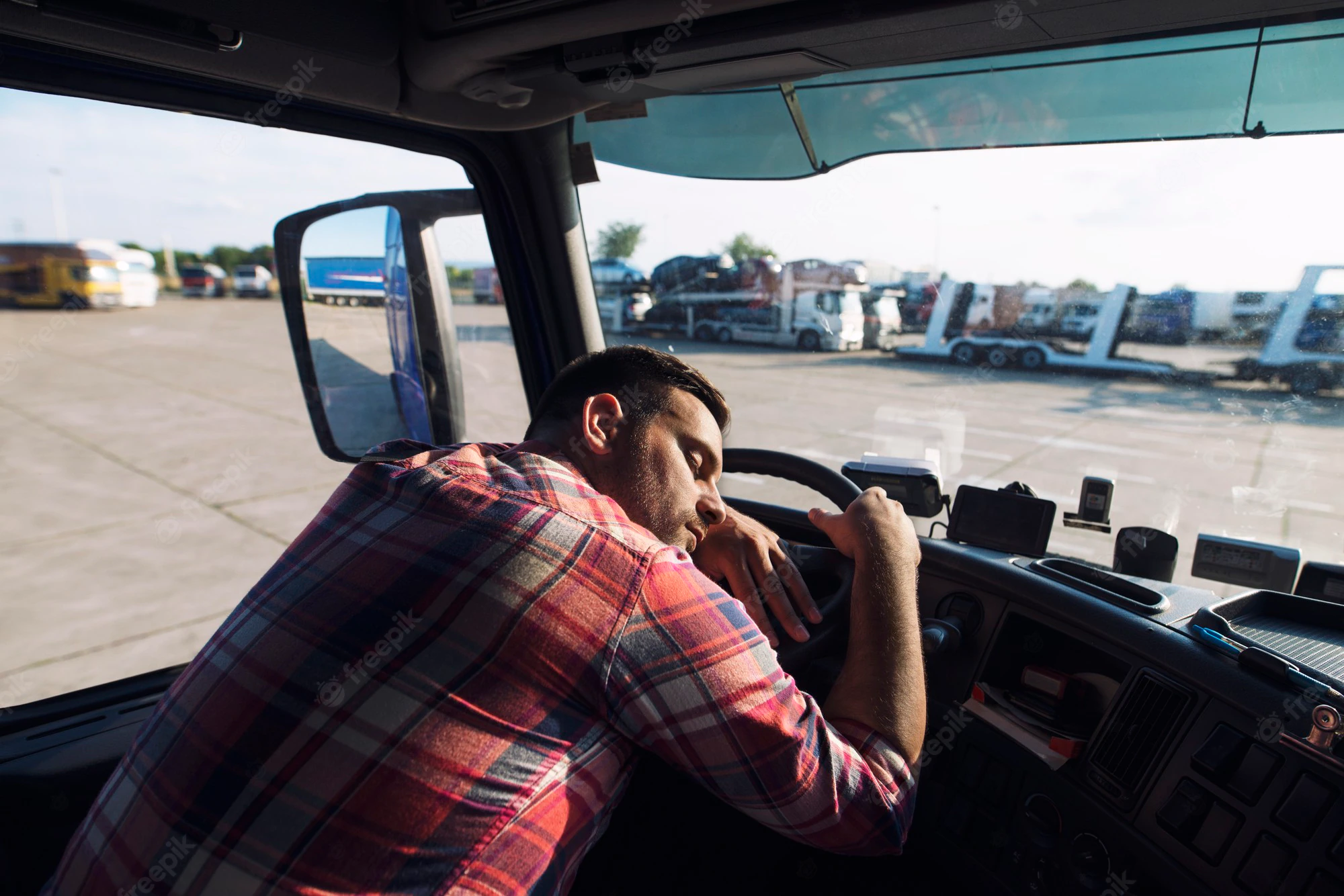 [Speaker Notes: demander aux participants quand ils ont leur coup de fatigue]
Des performances diverses en fonction de l’heure de la journée…
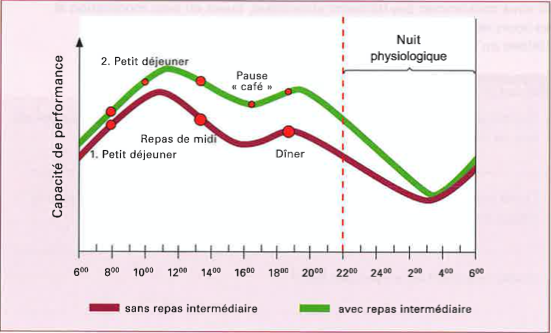 Le manque de sommeil
Combien d’heures de sommeil avez-vous en moyenne, par nuit?
Est-ce suffisant?!
Pour l’examen, vous dormez tous au minimum
7h00 par nuit!
Heures de sommeil suffisantes
Alimentation correct
Faire de petites pauses régulièrement
Bouger!
Mesures contre la fatigue
L’alcool et autres substances…
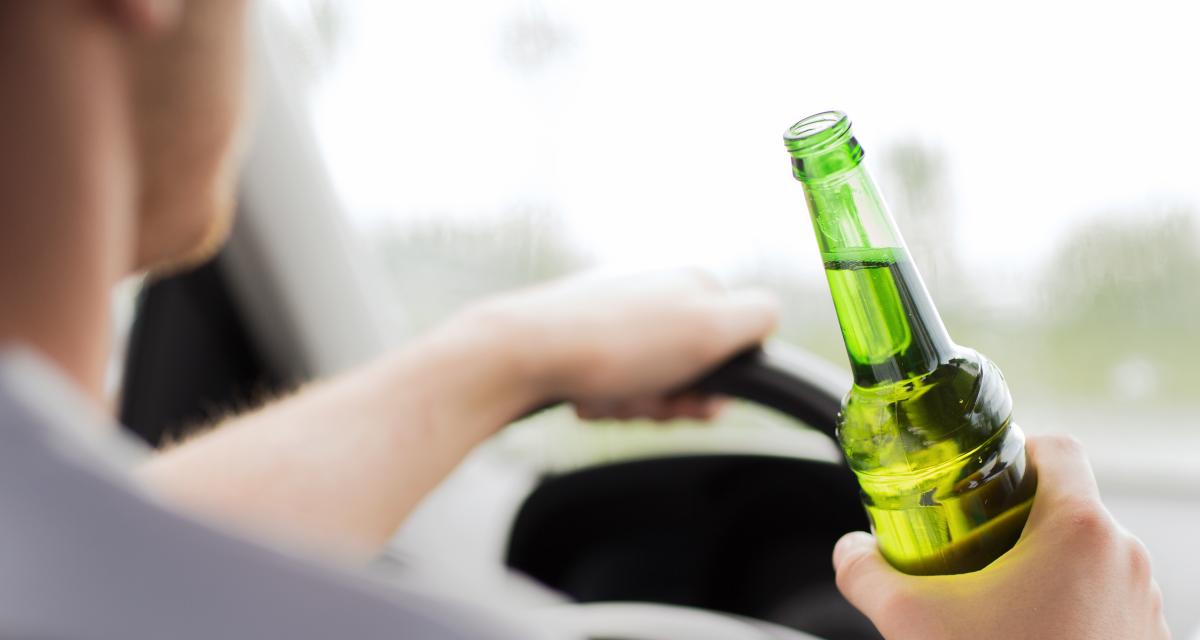 L’alcool au volant
Une loi et des effets surprenants
Art. 31 LCR
2bis Le Conseil fédéral peut interdire la conduite sous l’influence de l’alcool: 
aux personnes qui effectuent des transports routiers de voya- geurs dans le domaine du transport soumis à une concession fédérale ou du transport international (art. 8, al. 2, de la loi du 20 mars 2009 sur le transport de voyageurs107 et art. 3, al. 1, de la LF du 20 mars 2009 sur les entreprises de transport par route108); 
aux personnes qui transportent des personnes à titre profes- sionnel, des marchandises au moyen de véhicules automobiles lourds ou des marchandises dangereuses; 
aux moniteurs de conduite; 
aux titulaires d’un permis d’élève conducteur; 
aux personnes qui accompagnent un élève conducteur lors de courses d’apprentissage; 
aux titulaires d’un permis de conduire à l’essai.109
00%ooo
Les drogues
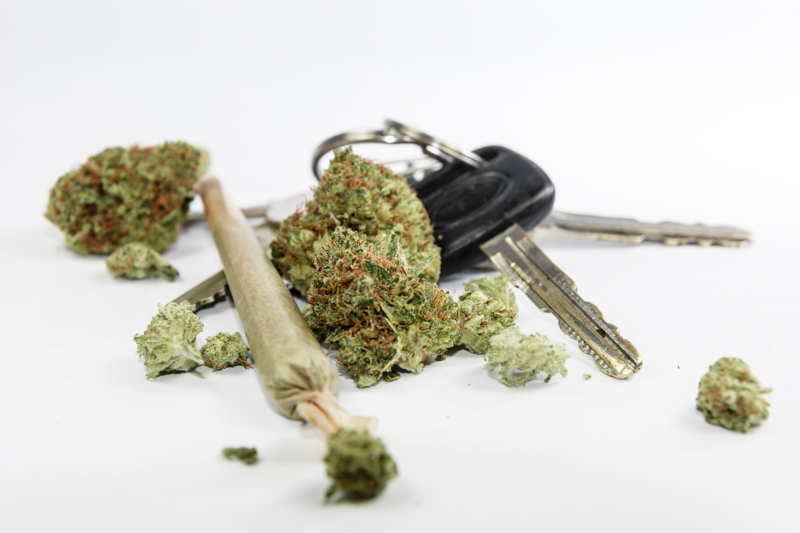 Comme pour l’alcool, tous types de substances psychotropes son interdites derrière le volant!
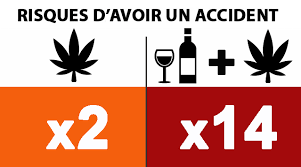 Les médicaments
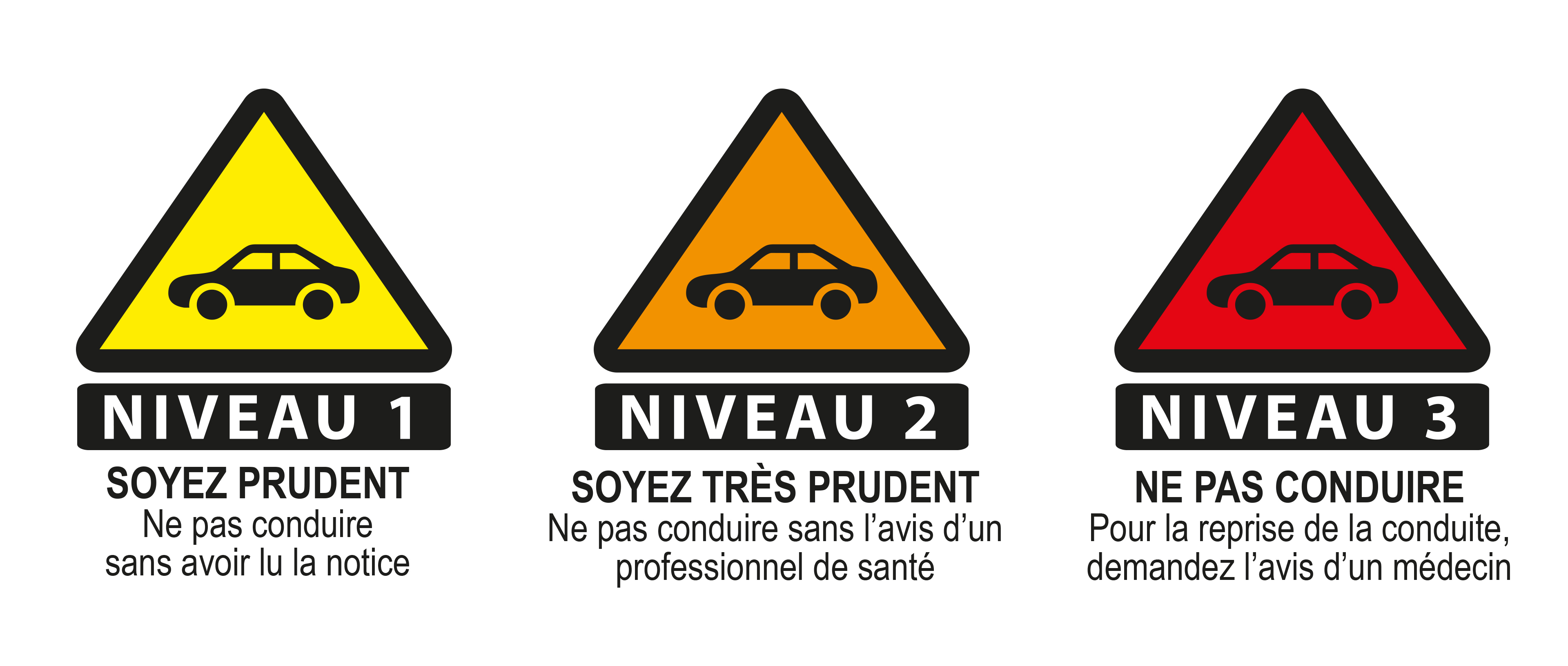 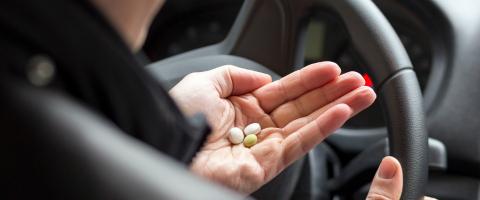 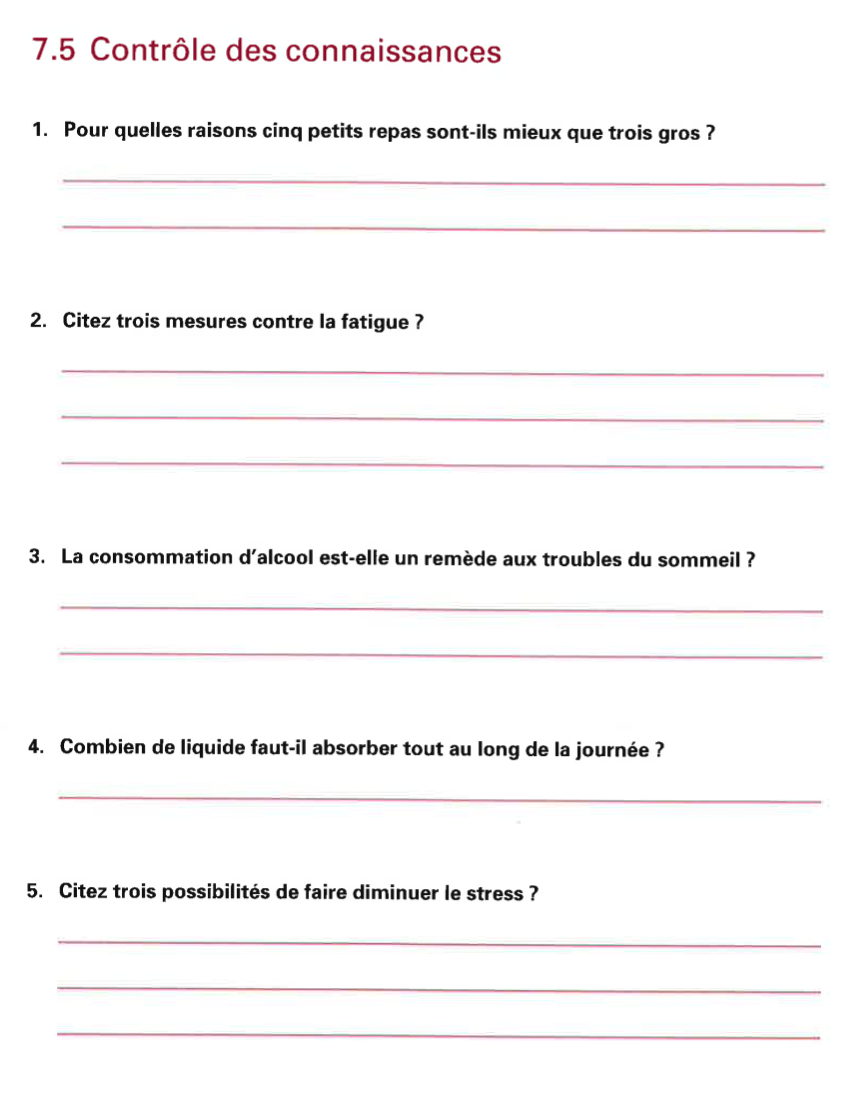 La digestion se fait plus facilement
Cela évite de surcharger son estomac et d’avoir de
 l’énergie constante
Avoir une bonne hygiène de sommeil

Respecter une alimentation correct

Faire des pauses en cas de besoin!
Fin du module
Non bien au contraire il facilite les risques de somnolence!
Au minimum 1,5 litre d’eau , à boire par petite gorgées
Rester détendu

Essayer d’interrompre les pensées négatives

Faire des exercices respiratoires